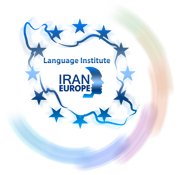 Evolve 3B8.5
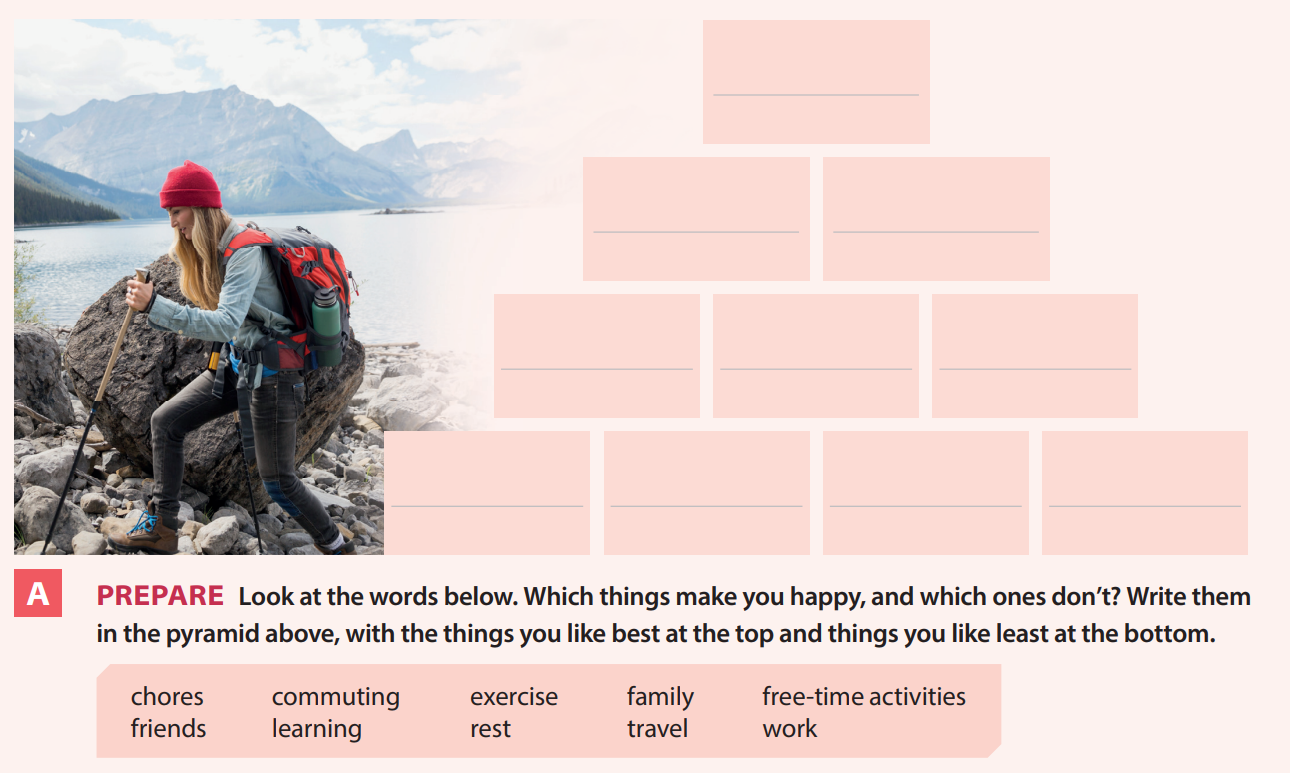 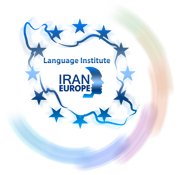 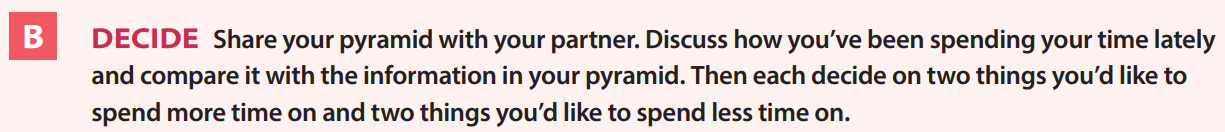 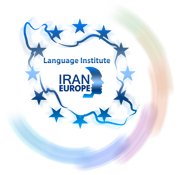 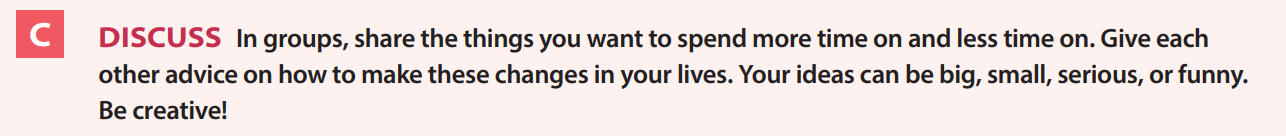 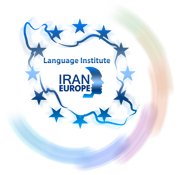 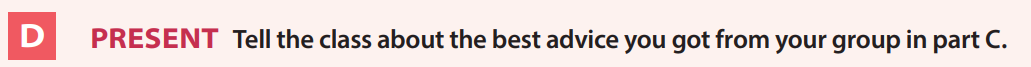 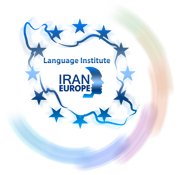 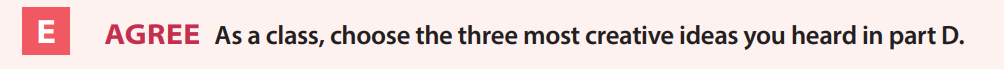 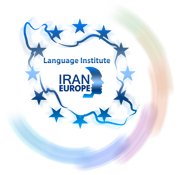 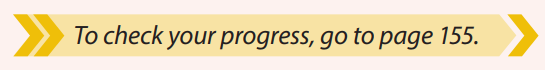 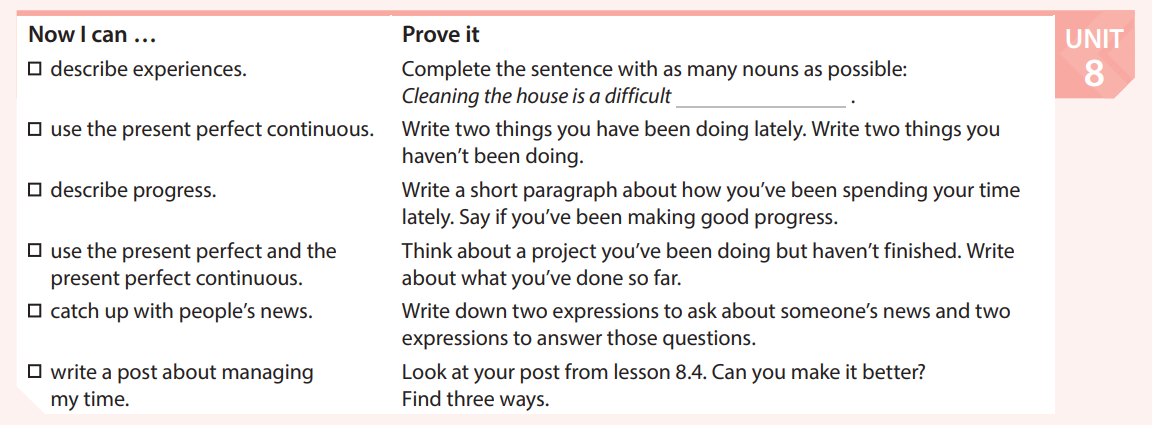 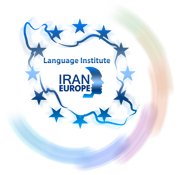 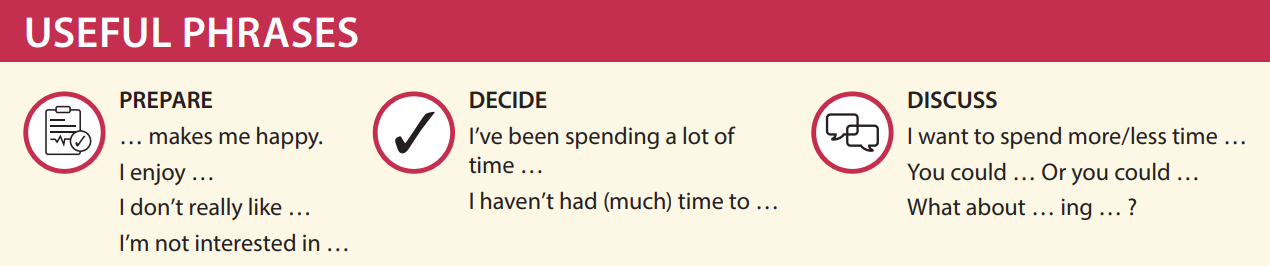 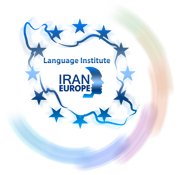 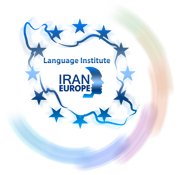